Meten / inhoud
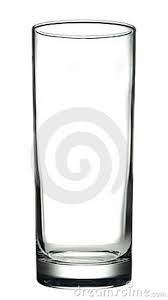 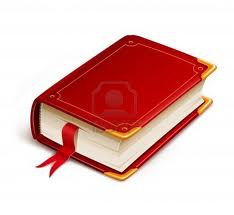 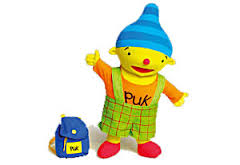 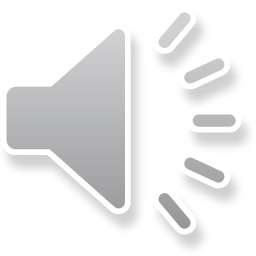 7-3-2014
digibordpeuters
Zie jij de grootste Puk?
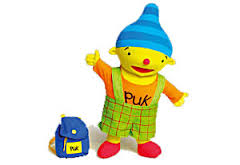 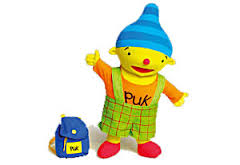 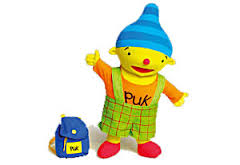 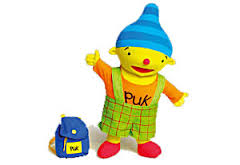 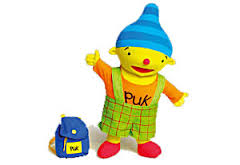 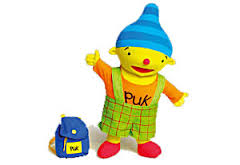 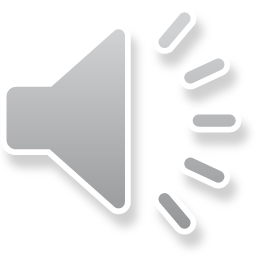 7-3-2014
digibordpeuters
Zie jij de kleinste Puk?
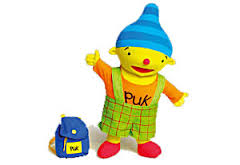 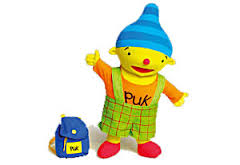 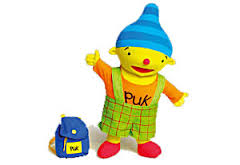 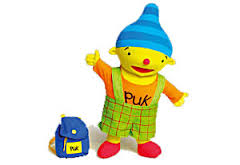 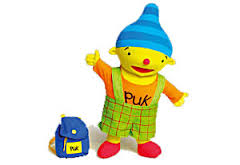 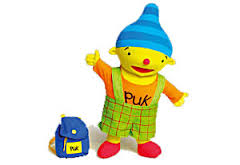 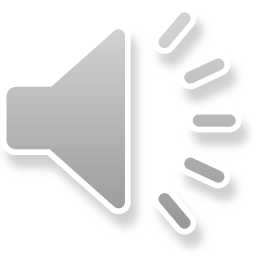 7-3-2014
digibordpeuters
Zie jij het dunste boek?
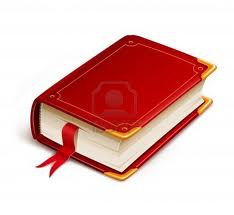 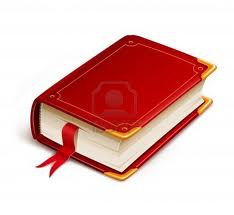 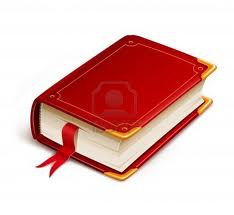 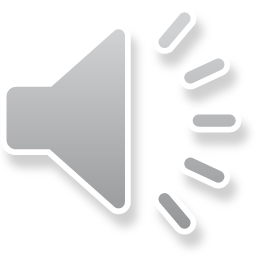 7-3-2014
digibordpeuters
Zie jij het dikste boek?
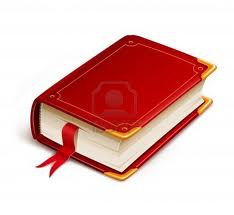 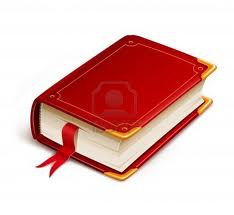 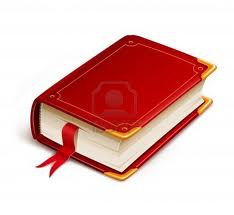 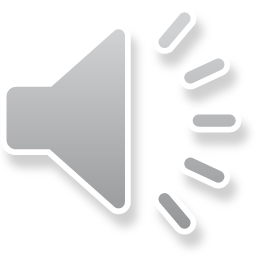 7-3-2014
digibordpeuters
Welk glas is leeg?
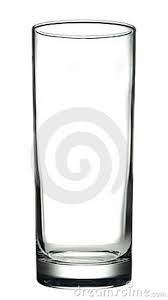 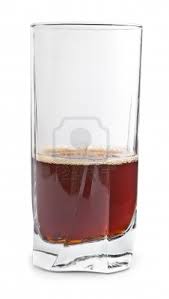 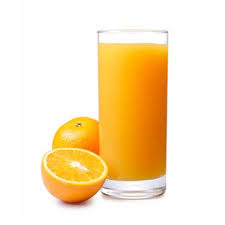 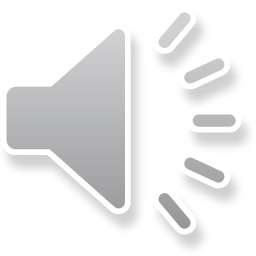 7-3-2014
digibordpeuters
In welk glas zit weinig limonade?
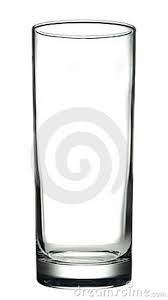 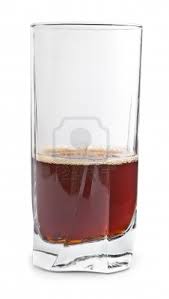 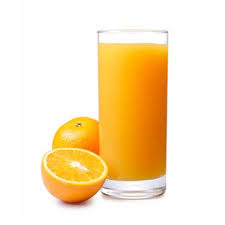 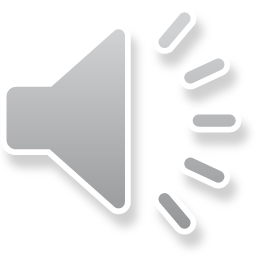 7-3-2014
digibordpeuters
Welk glas is vol?
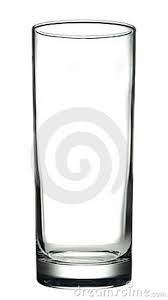 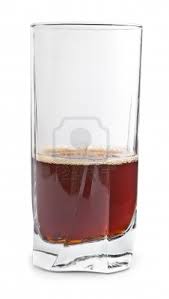 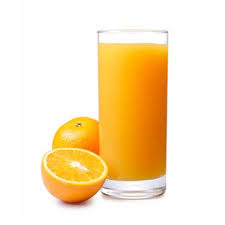 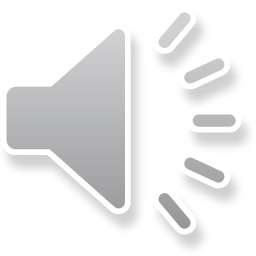 7-3-2014
digibordpeuters
In welk glas zit veel limonade?
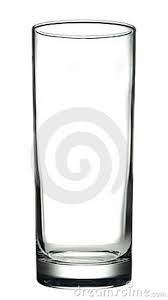 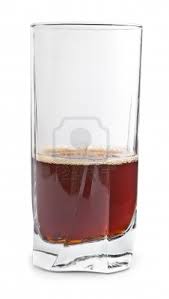 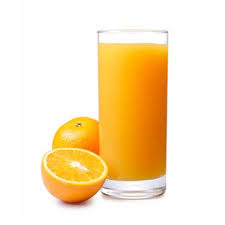 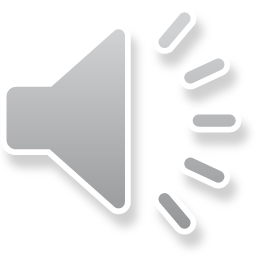 7-3-2014
digibordpeuters
Welk glas is leger?
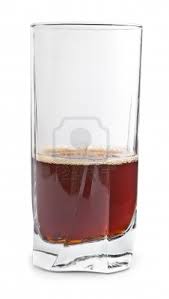 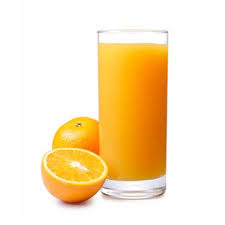 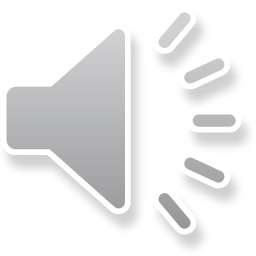 7-3-2014
digibordpeuters
Welk glas is voller?
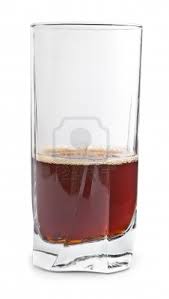 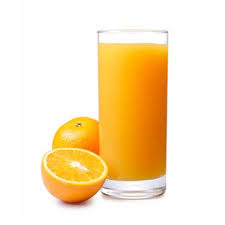 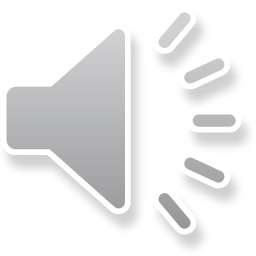 7-3-2014
digibordpeuters
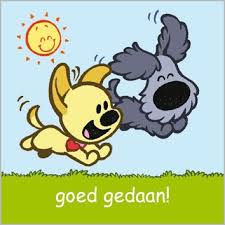 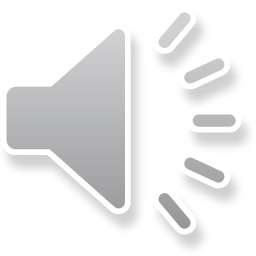 7-3-2014
digibordpeuters